Консультация
по подготовке к ОГЭ по биологии
Задание 26. Решение учебных задач. Определение энерготрат.
Учитель биологии МБОУ СШ № 31,
Григорьева Элеонора Степановна
Что должны уметь?
Находить в таблице калорийность блюд, количество белков, жиров, углеводов и правильно суммировать.
Превращать часы в минуты.
Находить количество энергозатрат при раз­лич­ных видах 
	фи­зи­че­ской активности.
4.  Находить процент от числа.
5. Уметь работать с таблицей.
[Speaker Notes: Выбрала основные умения, которыми должен обладать выпускник, при выполнении данного задания.]
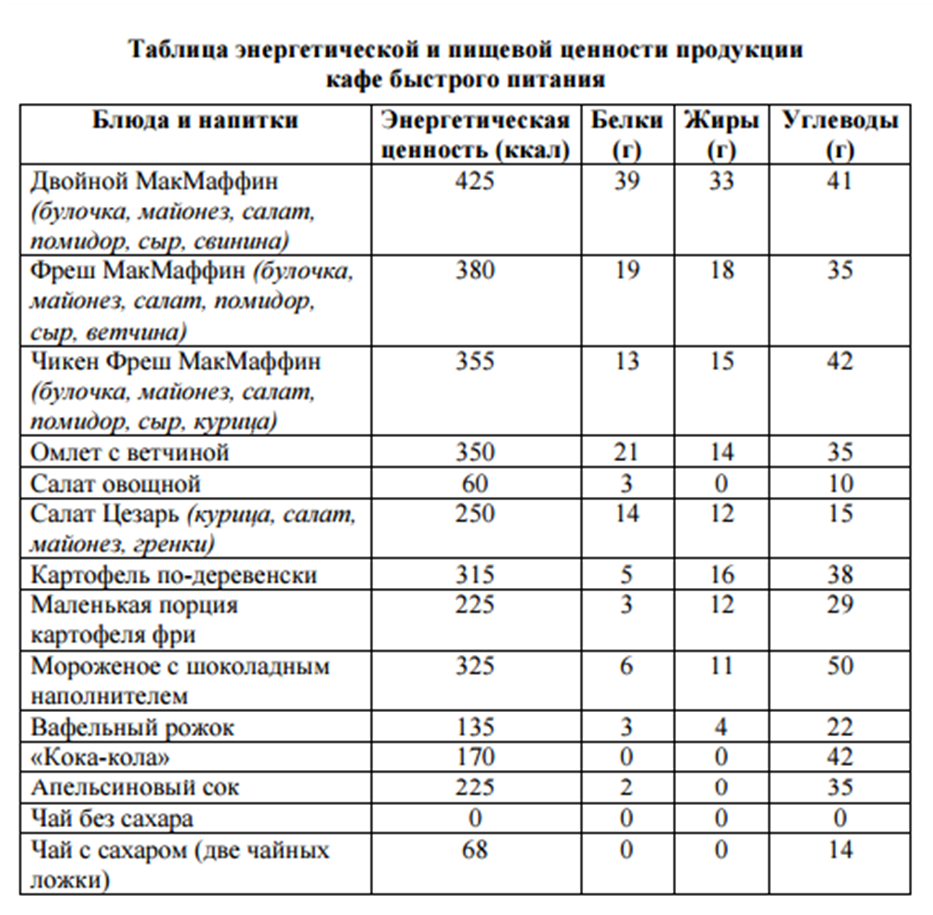 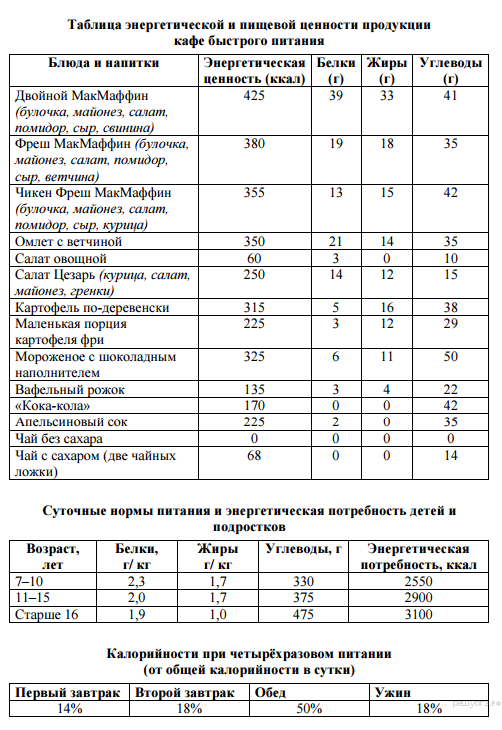 [Speaker Notes: Ученик должен понимать и знать какая таблица – с какими вычислениями связана.]
Находить в таблице калорийность блюд, количество белков, жиров, углеводов и правильно суммировать.
Задача. Павел решил поужинать в кафе быстрого питания. Он взял Фреш  МакМаффин, маленькую порцию картофеля фри и «кока-колу».
Каково количество жиров в ужине Павла?
18+12+0= 30 гр
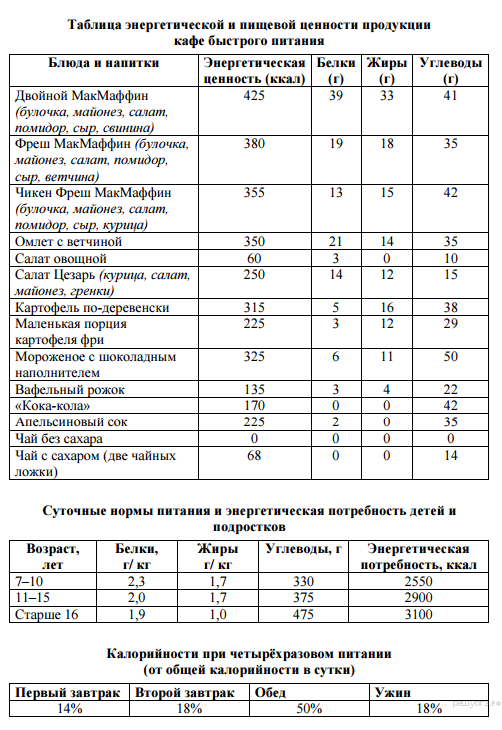 [Speaker Notes: Работая с таблицей легко ответить на 1 вопрос – посчитать количества жиров в блюдах.]
Превратить часы в минуты. Находить количество энергозатрат при раз­лич­ных видах фи­зи­че­ской активности.
Пётр каждый вечер бегает трусцой в течение 1,5 часа. 
						2) Покроет ли калорийность ужина 							Петра энергетические затраты на 							бег?
						2) 1,5 х 60 = 90 мин
						     9,5 х 90 = 855 ккал
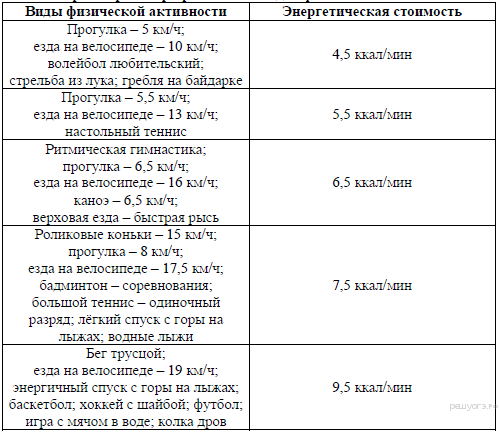 [Speaker Notes: Фрагмент  условия задания и вопроса.  Чтобы ответить на вопрос нужно превратить часы в минуты. (допускают ошибки 9 классники)]
Нахождение процента от числа.Павел решил поужинать в кафе. Он взял Чикен Фреш МакМаффин, маленькую порцию картофеля фри и «кока-колу».2) Достаточно ли ккал потребил Павел во время ужина от суточной нормы, если за день с едой он получил 3100 ккал, что соответствует его возрасту?
Математические правила нахождения процента от числа
I способ.
Найти сколько приходится на 1 % , для этого разделить данное число на 100.
Умножить найденное число на данное количество %
	3100 : 100= 31 (ккал) – 1 %
	31 х 18 = 558 (ккал) – 18%
II способ.
Перевести проценты в десятичную дробь. Для этого разделить количество процентов на 100.
Умножить данное число на эту десятичную дробь.
	18% : 100 = 0,18
	3100 х 0,18 = 558 ккал
Оформление задания
Задача 1. Пётр каждый вечер бегает трусцой в течение 1,5 часа. За два часа до этого он плотно ужинают. Сегодня Пётр съел 200 г гречневой каши, 60 г сырокопченой колбасы, 50 г сыра, 25 г хлеба и чай с сахаром. Используя данные таблиц 1, и 2 ответьте на следующие вопросы.
1) Какова энергетическая ценность ужина?
2) Покроет ли калорийность ужина Петра энергетические затраты на бег?
3) Какие вещества являются наиболее энергетически ценными?
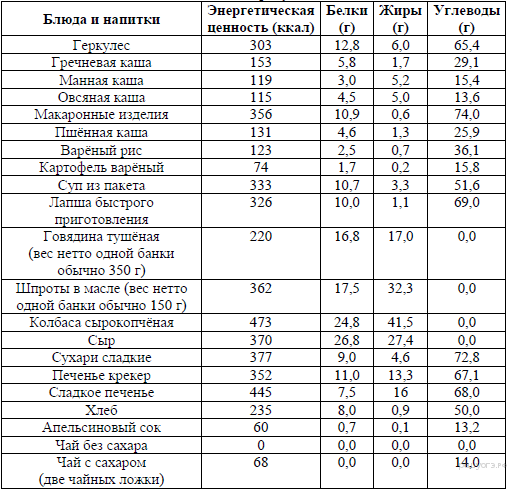 Ответ:
Задание 26.
1) 200г гречневая каша – 153х2=306ккал
60г сырокопченой колбасы – 473х0,6= 283,8 ккал
50г сыра – 370х0,5=185 ккал
 25г хлеба  - 235х0,25=58,75 ккал
чай с сахаром – 68 ккал
306+283,8+185+58,75 +68= 901,55 ккал
Энергетическая ценность ужина составляет 901,55 ккал.
2)  1,5 х 60 = 90 мин
      9,5 х 90 = 855 ккал
901,55 – 855 = 46,55ккал
Да, покроет. Калорийность ужина Петра больше энергозатрат на 46,55 ккал.
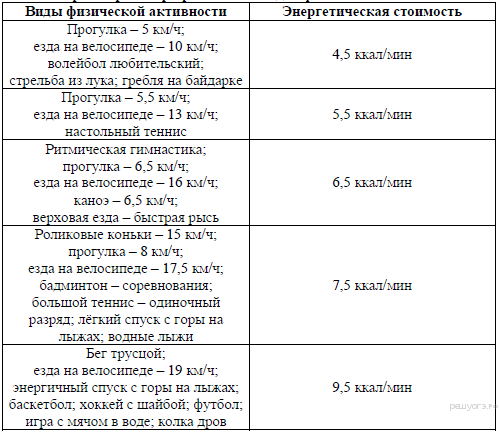 Задача 2. Наталья съела на второй завтрак омлет с ветчиной и чай с сахаром.
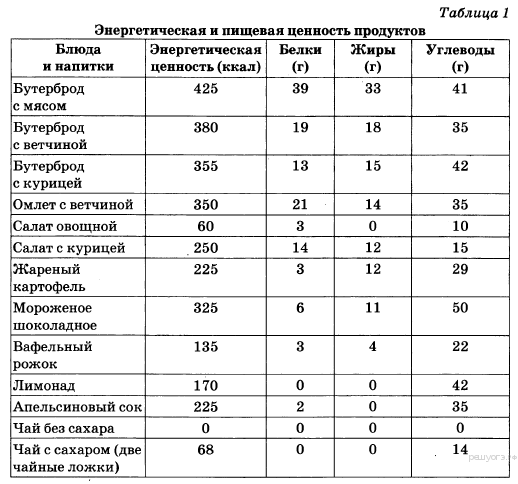 1) Какова энергетическая ценность завтрака?
2) Соответствует ли энергетическая ценность завтрака Натальи нормам для 15-летнего подростка, если за весь день с 4 приёмами пиши она получила 2900 ккал?
Ответ: 
Омлет с ветчиной – 350 ккал
        Чай с сахаром –          68 ккал
                                             418 ккал
Энергетическая ценность второго завтрака – 418 ккал.
2) 2900 х 0,18 = 522 ккал
Нет, не соответствует. Так как второй завтрак Натальи должен содержать  522 ккал, а энергетическая ценность второго завтрака составляет 416 ккал, это ниже нормы.
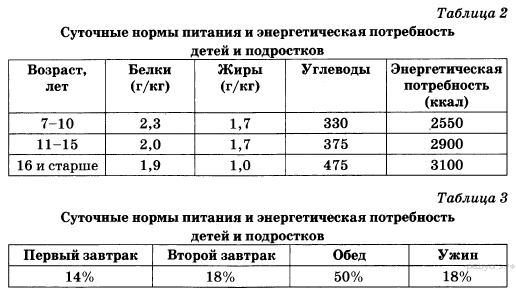 Тринадцатилетний Николай вместе со своими родителями вечером посетил кафе быстрого питания. Масса тела Николая составляет 56 кг.
1) Какова рекомендуемая калорийность ужина Николая с учётом того, что подросток питается 4 раза в день?
2) Какова суточная потребность Николая в белках?
3) Чем определяется энергетическая ценность продуктов?
Ответ:1) 2900 х 0,18 = 522 ккал. Рекомендуемая калорийность ужина Николая 522 ккал.2) 2 г/кг х 56 кг = 112 г. Суточная потребность Николая в белках равна 112 г.
Задача 4.
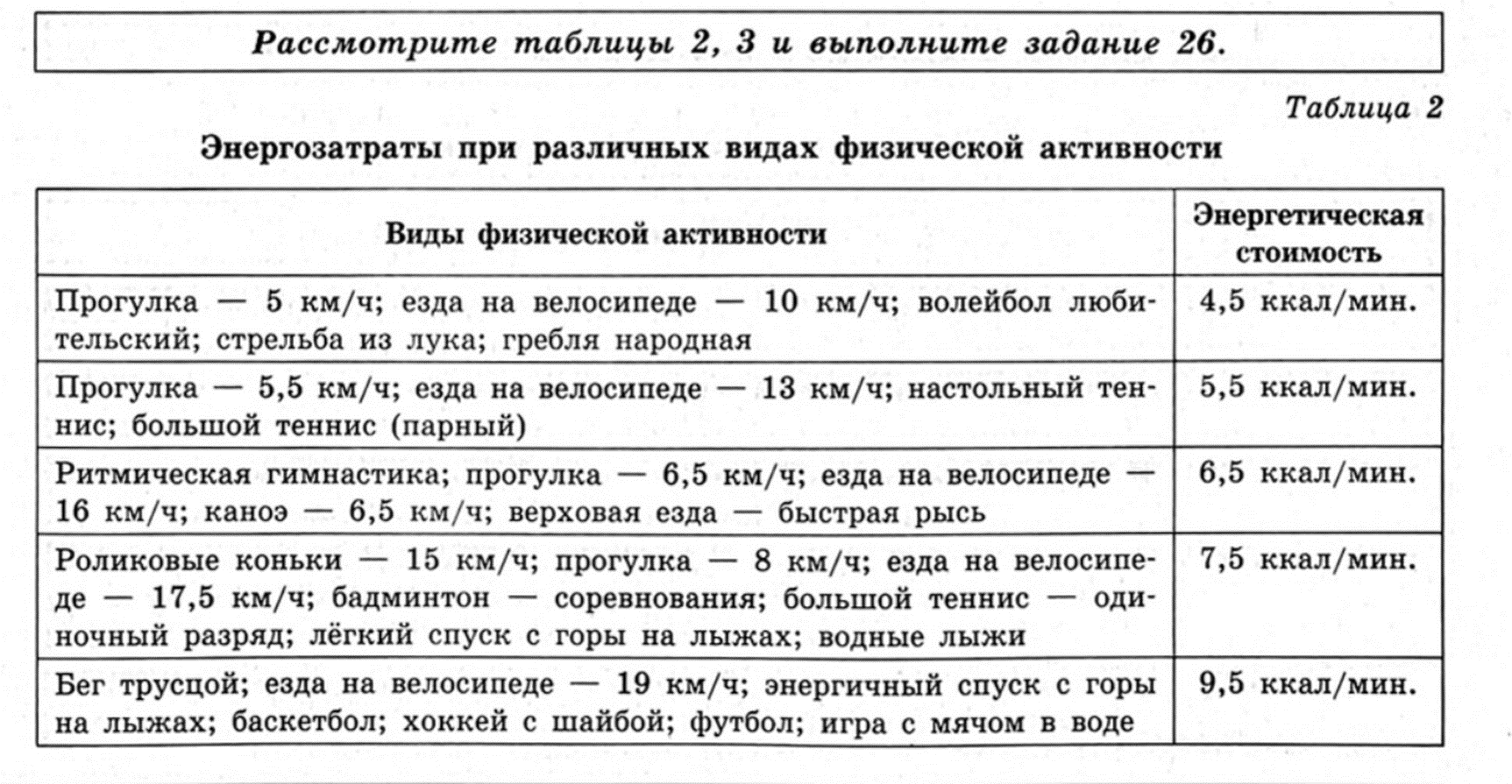 Черновик
7,5 х 120 = 900 ккал
- Двойной сэндвич с мясной котлетой  - 425 ккал (39г)
       - чай без сахара –  0 ккал (0г)
       - салат «Цезарь» -  250 ккал (14г)
      -  мал. порц. карт. фри – 225 ккал (3г)
425+0+250+225 = 900ккал (калорийность обеда)
Белки – 39+0+14+3 = 56 гр
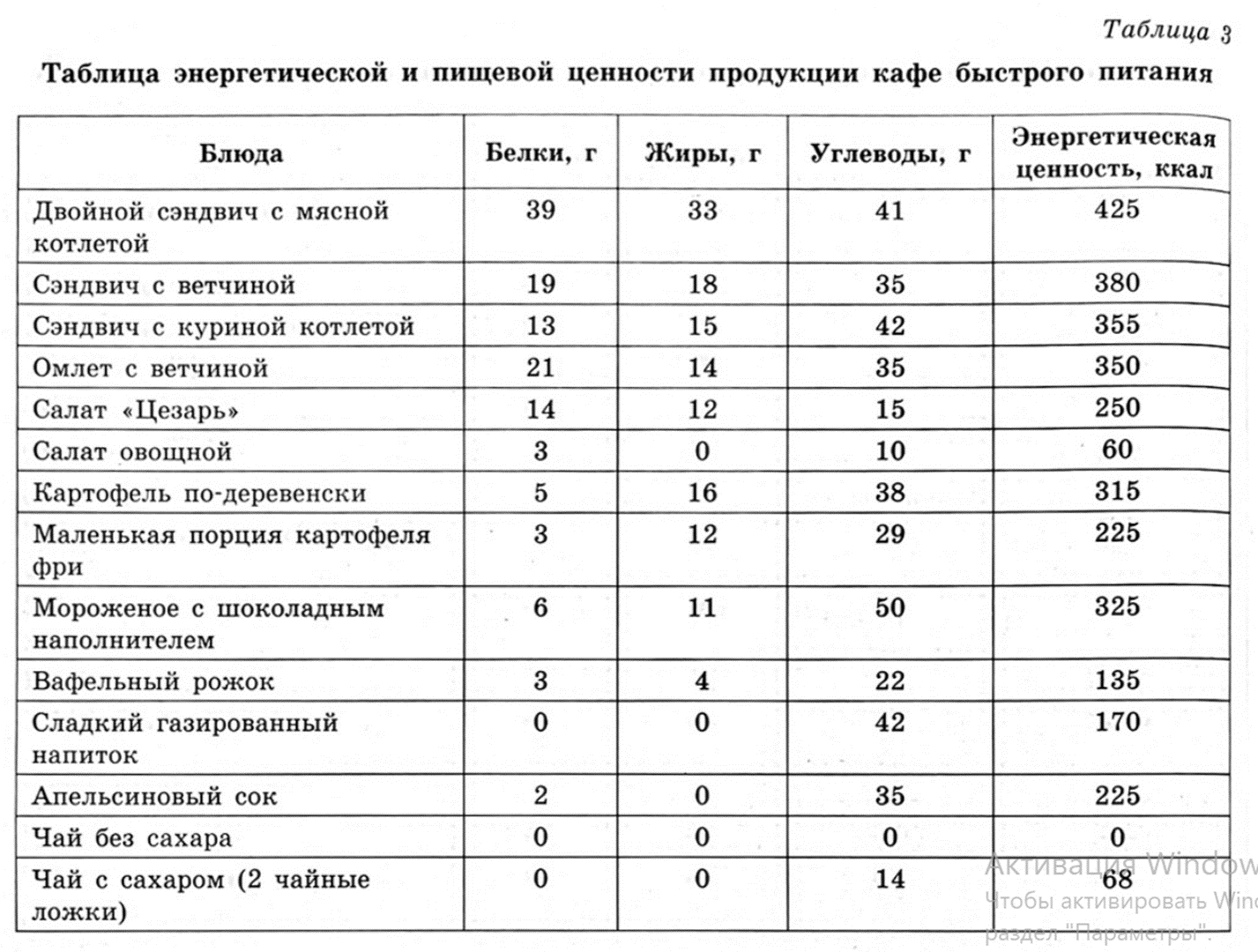 Оформление ответа
26.  1) Энергозатраты двухчасового катания составляет  (7,5ккал/мин х 120 мин) -  900 ккал
2) Меню:
      - Двойной сэндвич с мясной котлетой –   425 ккал (39г)
       - чай без сахара 				–  0 ккал     (0г)
       - салат «Цезарь» 				-  250 ккал (14г)
      -  маленькая порция картофеля фри 	– 225 ккал   (3г)
Калорийность обеда составляет (425+0+250+225) - 900ккал, что не превышает энергозатрат.
Количество белков – 39+0+14+3 = 56 гр.
Спасибо за внимание